How to be a Good Digital Citizen
Grade K-2 Citizenship Lesson #1
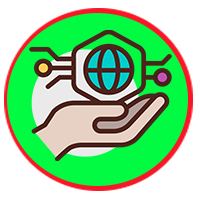 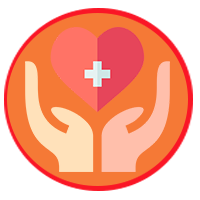 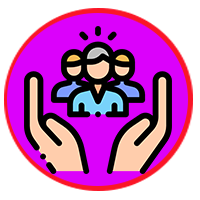 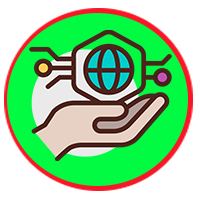 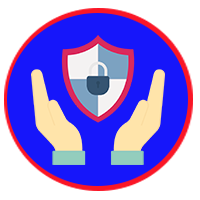 Digital Wellness – Big Idea
Ensure students, at every grade level, have the tools, resources, and skills to interact personally, socially, and educationally in the real world and in digital spaces.  
 
Encourage all students to make safe, healthy, and positive decisions to live a digitally balanced life in our technology-rich world.
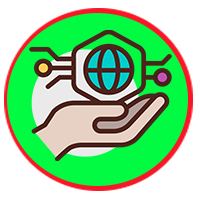 Learning intentions 2-1What are the Characteristics of a Good citizen?
Digital citizen
How to be responsible, ethical, honest and literate in today’s digital world.
Be aware of how our actions online may affect others.
4
Preparation
Book: Webster’s Email by Hannah Whaley
Video:  Webster’s Email – Online Story Link in Slide #6
Video:  Digital Citizenship Link in Slide #8
Brainstorm:  Headings – Kind, Respectful, Truthful
Handout:  Digital Citizen Shield Link in Slide #9 – Photocopy for students
5
ACTIVATE - READ
Webster’s Email by Hannah Whaley
One click, and Webster's email is on its way... but where will it stop?Webster's Email is a wonderfully witty rhyming story that gathers pace as the little spider begins to regret emailing a funny picture of his sister..Count with Webster in this number book as his email reaches more and more people, while gently introducing young readers to the vocabulary and etiquette of email technology
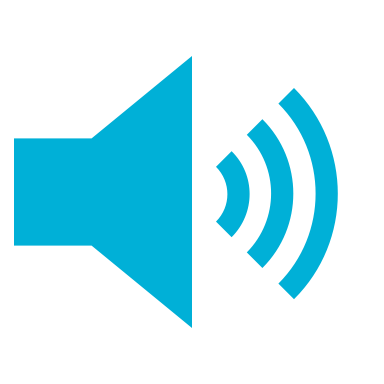 Read Aloud
AQUIRE - Discussion
What did you notice or connect to from the book?
1. Why do you think Webster felt so bad
about the picture being sent to so many people?
2. Do you think he made a wise decision?
3. What could he do differently next time?
4. What other “good” things should be doing when using technology ?
Think about these questions on your own, then share your thoughts with a partner.
Acquire - Watch
Click on the image below to watch the video.
Digital Citizenship
1:22
8
apply – Brainstorm/create
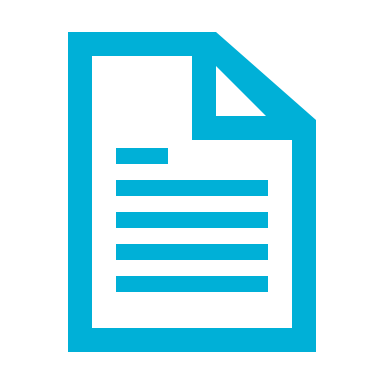 Digital Citizenship Cyber Shield
respectful
KIND
truthful
The video mentions three responsibilities we have as digital citizens:  to be KIND, RESPECTFUL AND TRUTHFUL.  
What does this look like when we are online?  
Brainstorm some ideas then create your own digital citizenship shield including those you think are most important.
Additional Resources
Teacher Notes